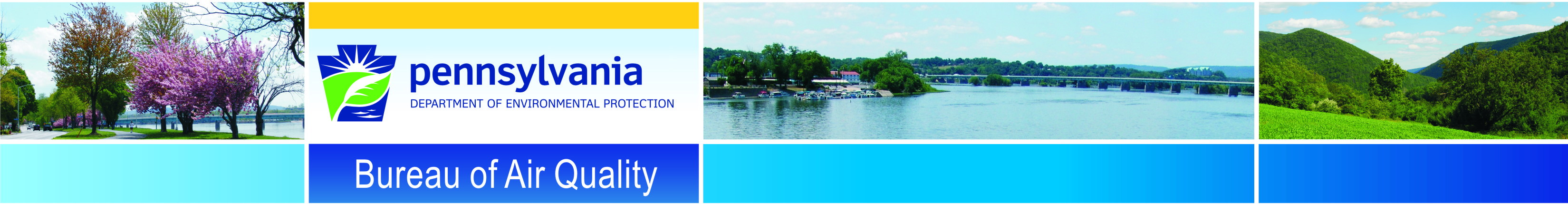 Proposed Rulemaking: Additional RACT Requirements for Major Sources of NOx and VOCs(25 Pa. Code Chapters 121 and 129)  Environmental Quality BoardNovember 19, 2013
[Speaker Notes: Thank you Secretary Abruzzo. With me today are Joyce Epps, Director of the Bureau of Air Quality, and Robert Reiley, Assistant Counsel, Bureau of Regulatory Counsel.

We are here today to request approval of a proposed rulemaking that will amend the existing requirements for Reasonably Available Control Technologies for major sources of oxides of nitrogen (NOx) and volatile organic compounds (VOCs).]
Headings :  White Text 40 pt. Calibri
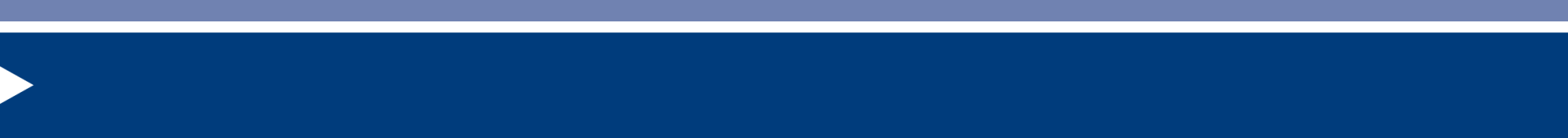 Purpose of the Proposed RACT Rulemaking
The proposed rulemaking establishes additional Reasonably Available Control Technology (RACT) requirements for existing major stationary sources of nitrogen oxides (NOx) and volatile organic compounds (VOCs) as required under the federal Clean Air Act (CAA).

This re-evaluation of RACT is necessary because EPA revised the ozone National Ambient Air Quality Standards in 1997 and 2008.

Compliance with RACT is required statewide in Pennsylvania because the entire Commonwealth is included in the Ozone Transport Region established under CAA .
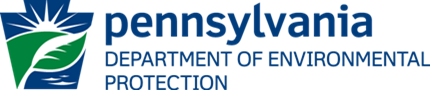 [Speaker Notes: The proposed rulemaking establishes additional Reasonably Available Control Technology (RACT) requirements for existing major stationary sources of nitrogen oxides (NOx) and volatile organic compounds (VOCs) as required under the federal Clean Air Act (CAA).

The proposal adds several definitions in 25 Pa. Code Chapter 121 and additional RACT requirements in Chapter 129 for the owners and operators of major NOx-emitting or major VOC-emitting facilities.

This proposal is reasonably necessary to attain and maintain the 1997 and 2008 ozone National Ambient Air Quality Standards (NAAQS).]
Headings :  White Text 40 pt. Calibri
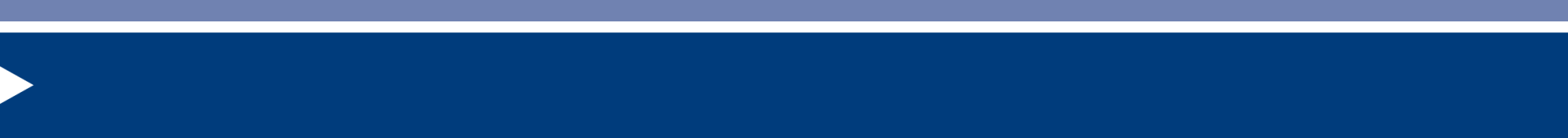 Proposed Rulemaking: Affected Parties
Any owner or operator of a “major NOx-emitting facility” or a “major VOC- emitting facility,” or both, that existed on or before July 20, 2012.
Facility owners or operators modifying the existing minor facility after July 20, 2012, that result in the facility  meeting the definition of a “major NOx-emitting facility” or a “major VOC emitting facility,” or both. 
Approximately 192 major facilities may be impacted by this proposed rulemaking.
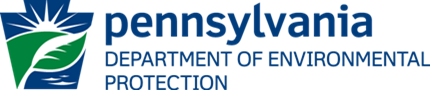 [Speaker Notes: The RACT requirements will affect the following:
Any owner or operator of a “major NOx-emitting facility” or a “major VOC- emitting facility,” or both, that existed on or before July 20, 2012.

Owners or operator installing new major NOx or VOC-emitting facilities.

Facility owners or operators modifying sources or changing methods of operation at an existing source after July 20, 2012, that result in the source or facility  meeting the definition of a “major NOx-emitting facility” or a “major VOC emitting facility,” or both.]
Headings :  White Text 40 pt. Calibri
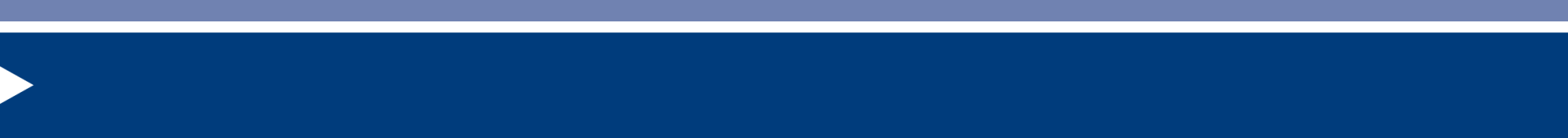 Proposed Rulemaking: Affected Source Categories
Regulated Source Categories include the following:
Combustion units
Boilers
Process heaters
Turbines
Engines
Municipal solid waste landfills 
Municipal waste combustors
Cement kilns
Other sources that are not regulated elsewhere in Chapter 129.
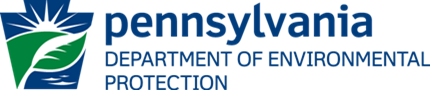 [Speaker Notes: The proposed rulemaking established RACT requirements for the following regulated  source categories:
Combustion units
Boilers
Process heaters
Turbines
Engines
Municipal solid waste landfills 
Municipal waste combustors
Cement kilns
Other sources that are not regulated elsewhere in Chapter 129.]
Headings :  White Text 40 pt. Calibri
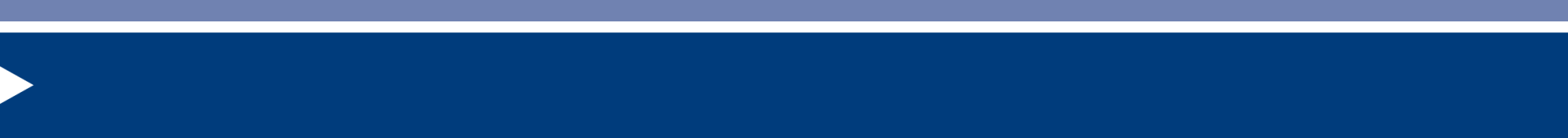 Proposed RACT Compliance Options
The proposed rulemaking provides compliance options for affected facility owners and operators to satisfy the additional RACT requirements. 
These compliance options include the following:  
Presumptive RACT Emission Limitations and Requirements 
Facility-wide or System-wide NOx Emissions Averaging 
Alternative RACT proposals and compliance schedules
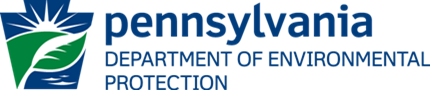 [Speaker Notes: The proposed rulemaking provides compliance options for affected facility owners and operators to satisfy the additional RACT requirements. These options include the following:  
 
Presumptive RACT Emission Limitations and Requirements 

Facility-wide or System-wide NOx Emissions Averaging 

Alternative RACT proposals and compliance schedules]
Headings :  White Text 40 pt. Calibri
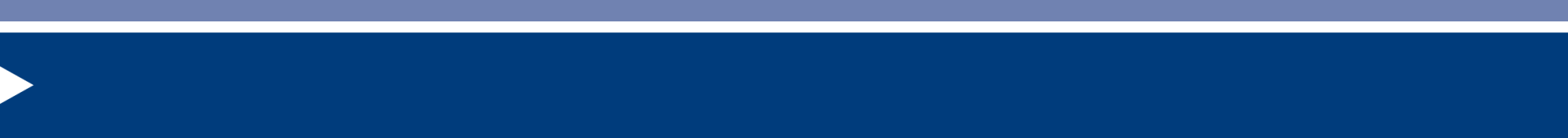 Presumptive RACT Compliance Options
The proposed rulemaking establishes presumptive RACT  compliance options such as emission limitations and work practices for certain source categories including the following: 
Boilers 
Turbines 
Engines
Incinerators 
Landfills
Cement kilns
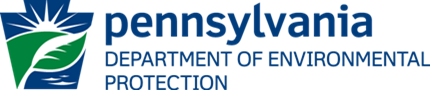 [Speaker Notes: The proposed rulemaking establishes presumptive RACT  compliance options for certain source categories including  the following:

Combustion units including boilers and other  combustion sources
Combustion turbines including simple and combined cycle turbines
Stationary internal combustion engines
Incinerators, thermal oxidizers or catalytic oxidizers used primarily for air pollution control
Municipal solid waste landfills
Municipal waste combustors
Portland cement kilns]
Headings :  White Text 40 pt. Calibri
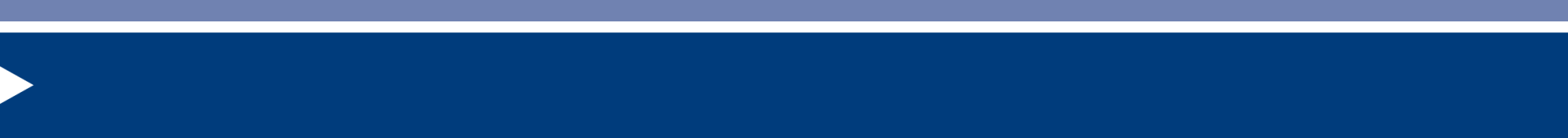 Proposed  NOx Emissions Averaging Option
For an owner or operator that cannot meet the NOx RACT emission limitations on a source-by-source basis, the proposed regulation allows for averaging emissions on a Facility-wide, or System-wide basis as appropriate. 
The averaging must be among sources under common control of the same owner or operator.
Compliance demonstrations must show that the aggregate facility-wide or system-wide NOx emissions emitted are no greater than 90% of the sum of the NOx emissions that would be allowed if each source complied with a source-specific standard.
The emission averaging requirements must be incorporated in operating permits.
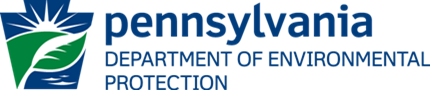 [Speaker Notes: The proposed RACT amendments allow owners or operator that cannot meet the NOx or VOC RACT requirements or emissions limitations to comply by averaging emissions on a Facility-wide or System-wide basis, as appropriate. 

The emission averaging requirements must be incorporated in operating permits.  

Owners or operators must submit an operating permit modification application to DEP or local air pollution control agency to incorporate the emissions averaging compliance option in operating permits as an alternate operating scenario within six months after the adoption of the rule or six  months after becoming subject to rulemaking, whichever is later.]
Headings :  White Text 40 pt. Calibri
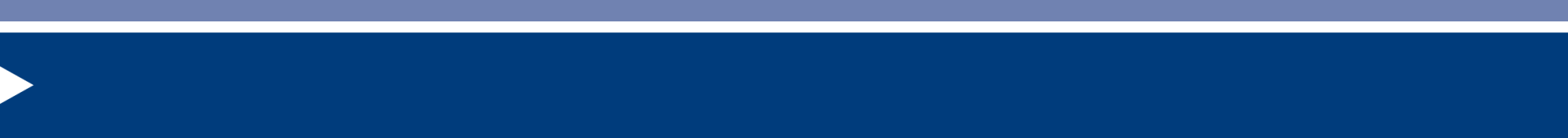 Alternative RACT Proposals
The proposed RACT regulation allows for alternative RACT proposals to establish NOx and/or VOC emission limitations or compliance schedule to demonstrate compliance.
The proposed rulemaking establishes criteria for the submission of alternative VOC or NOx emission limitations.
Alternative RACT emission limitations approved by DEP or local air pollution control programs would be submitted to EPA for approval as SIP revisions.
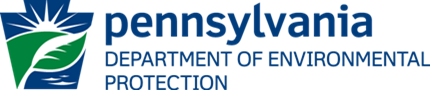 [Speaker Notes: The proposed RACT amendments allow owners or operators of affected facilities to submit to the DEP or local air pollution control agencies alternative RACT proposals to establish NOx and/or VOC emission limitations to demonstrate compliance.

The proposed rulemaking establishes criteria for the submission of alternative VOC or NOx emission limitations.

The proposals would be due to state and local permitting authorities within six months after the adoption of the additional RACT requirements or six months after becoming subject to the rule, whichever is later.]
Headings :  White Text 40 pt. Calibri
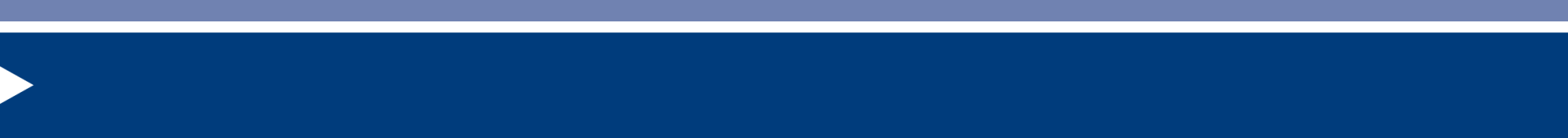 Impact of Proposed Rulemaking on Businesses
The economic impact of the proposed rulemaking on all businesses is expected to be minimal.  

The proposed rulemaking provides a three-tiered approach intended to maximize the flexibility all businesses will have to comply with the proposed standards.
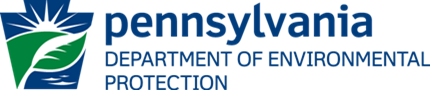 [Speaker Notes: The economic impact of the proposed rulemaking on all businesses is expected to be minimal.  The proposed rulemaking provides a three-tiered approach intended to maximize the flexibility all businesses will have to comply with the proposed standards.]
Headings :  White Text 40 pt. Calibri
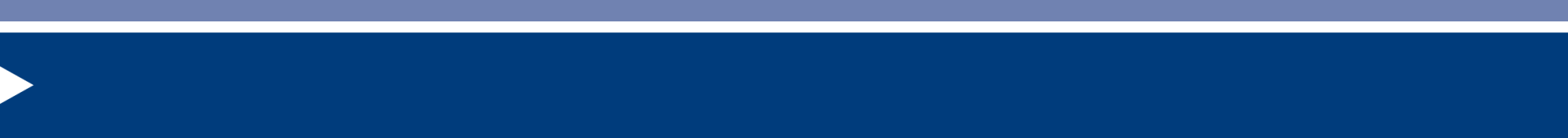 Advisory Committee Review
The Air Quality Technical Advisory Committee concurred with the DEP’s recommendation to present the proposal to the Board for consideration on February 14, 2013.
The Citizens Advisory Council (CAC) Policy and Regulatory Oversight Committee reviewed the proposal on February 6, 2013.  Based on the CAC committee’s recommendation, the full council  concurred with DEP’s recommendation to present the proposal to the Board for consideration.
The proposal rulemaking was presented to the Small Business Compliance Advisory Committee on July 24, 2013. The committee  concurred with the  DEP’s recommendation to present the proposal to the Board.
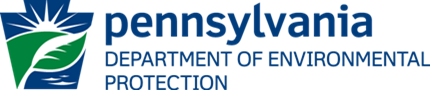 [Speaker Notes: The Air Quality Technical Advisory Committee concurred with the DEP’s recommendation to present the proposal to the Board for consideration on February 14, 2013.

The Citizens Advisory Council (CAC) Policy and Regulatory Oversight Committee reviewed the proposal on February 6, 2013.  Based on the CAC committee’s recommendation, the full council concurred with DEP’s recommendation to present the proposal to the Board for consideration.

The proposal rulemaking was presented to the Small Business Compliance Advisory Committee on July 24, 2013. The committee  concurred with the  DEP’s recommendation to present the proposal to the Board.]
Headings :  White Text 40 pt. Calibri
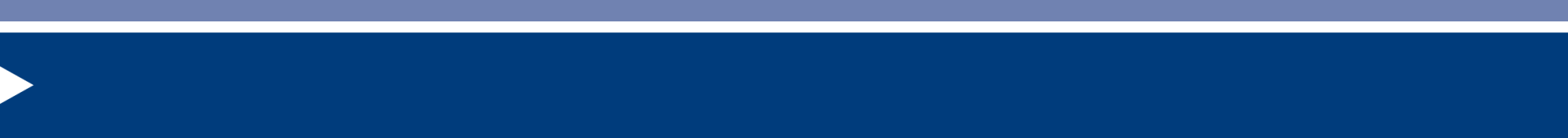 Recommended Public Participation Process
The Department recommends a 60-day public comment period and three public hearings on the proposed rulemaking.

If adopted as a final-form rulemaking, the RACT amendments will be submitted to EPA for approval as a revision to the State Implementation Plan.
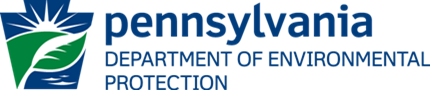 [Speaker Notes: The Department recommends a 60-day public comment period and three public hearings on the proposed rulemaking.

If adopted as a final-form rulemaking, the RACT amendments will be submitted to EPA for approval as a revision to the State Implementation Plan.]
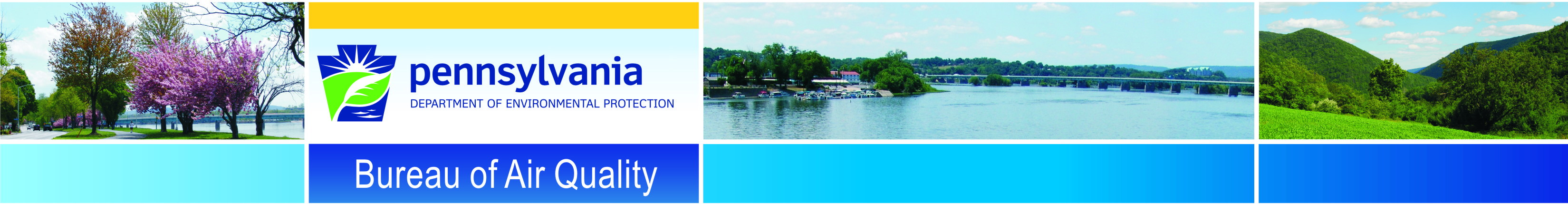 Vincent J. Brisini
Deputy Secretary for Waste, Air, Radiation and Remediation

Joyce E. Epps
Director, Bureau of Air Quality

Robert A. Reiley
Bureau of Regulatory Counsel
[Speaker Notes: Thank you.  We will be happy at this time to answer any questions you may have.]